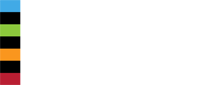 CIV6205 
Impacts des projets 
sur l'environnement
MINES ET LICENSE SOCIALE_______________________________________________
Département des Génies civil, géologiques et des mines (CGM)
Michel A. Bouchard, Ph.D.
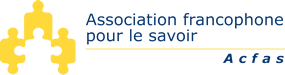 Les ressources minérales de demain : l’acceptabilité sociale
10 mai 2013
L’acceptabilité des projets miniers
Michel A. Bouchard, PhD
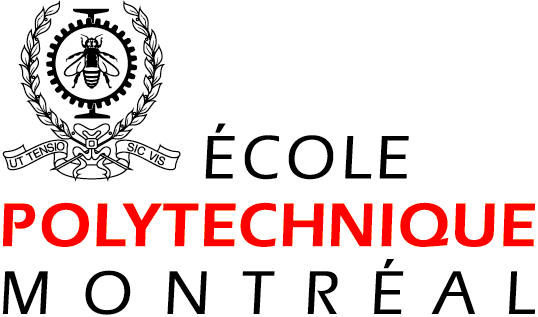 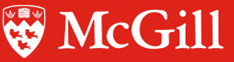 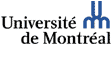 2
©Michel A. Bouchard 2013
Les mines ont mauvaise presse  

À diverses échelles, elles ont laissé et laissent encore l’impression d’importants impacts environnementaux, de pollution, de désolation, de pillage parfois. 

Pourtant, de nombreux exemples montrent des exploitations minières dont les impacts environnementaux sont bien maîtrisés et les retombées économiques tout à fait positives, mais qui restent « mal perçues », voire mal « acceptées ». 

Le secteur des industries extractives, en particulier le secteur minier, semble avoir été le premier domaine associé aux ressources naturelles à être directement confronté à ces enjeux d’acceptabilité sociale.
3
©Michel A. Bouchard 2013
Ainsi l’acceptabilité des projets miniers semble avoir au moins deux acceptions

L’ACCEPTABILITÉ  RÉGLEMENTAIRE
(évaluation environnementale et sociale formelle, consultation publique statutaire)

ET
L’Acceptabilité « sociale » ou « sociétale »
(sociopolitique, communautaire, forces du marché)
4
©Michel A. Bouchard 2013
ACCEPTABILITÉ 
RÉGLEMENTAIRE
ACCEPTABILITÉ 
« SOCIÉTALE »
AUTORISATION
ACCEPTATION
INSERTION
e.g. « License 
sociale »
ÉVALUATION ENVIRONNEMENTALE ET SOCIALE
e.g. certificat 
d’autorisation
5
©Michel A. Bouchard 2013
[Speaker Notes: On a l’impression que l’EIES tel que pratiquée de nos jours suffit à rendre compte de ces deux acceptions de l’acceptabilité]
La recherche et l’obtention de l’acceptabilité réglementaire par les minières est un processus bien accepté et bien maîtrisé
Notamment par le biais de l’Évaluation Environnementale et Sociale- Études d’impacts 
La consultation publique formelle et statutaire (par exemple, procédure du BAPE au Québec méridional ou processus de consultations prévus aux Chapitres 22 et 23 de la CBJNQ en régions nordiques)
Les consultations et arrangements hors cadre avec les populations locales-pratique de plus en plus courante
6
©Michel A. Bouchard 2013
Deux grandes sources de pression amènent les minières à chercher également une acceptabilité sociale au-delà des autorisations réglementaires
L’entreprise est sous pression d’autorégulation en matière de responsabilité sociale et environnementale par le biais des exigences des bailleurs, des banquiers, ou des investisseurs, incluant l’actionnariat, et est conséquemment soucieuse de son image corporative
Aucun projet n’est vraiment « viable » sur le plan opérationnel s’il provoque l’aliénation des populations riveraines ou des parties prenantes entraînant surcoûts et délais
7
©Michel A. Bouchard 2013
L’ENSEMBLE DES DÉFIS ENVIRONNEMENTAUX ET SOCIAUX DES ENTREPRISES MINIÈRES
Les défis EXTRA-MINIERS de l’industrie extractive peuvent se répartir en quatre groupes, quatre « strates »
8
©Michel A. Bouchard 2013
ENJEUX MACRO ÉCONOMIQUES, ÉTHIQUES ET POLITIQUES
ENJEUX DE GOUVERNANCE ET D’INSERTION
ENJEUX COMMUNAUTAIRES ET SOCIAUX
ENJEUX ENVIRONNEMENTAUX
CONSTRUCTION-OPÉRATION-APRÈS-MINE
9
©Michel A. Bouchard 2013
DUTCH DISEASE
CORRUPTION
CONFLICTS
LE SYNDROME DU JOUEUR SOLITAIRE
LE DILEMME DU SEIGNEUR, LE PSYCHO BOOM AND BUST, LA « LICENSE SOCIALE »
ENJEUX ENVIRONNEMENTAUX
CONSTRUCTION-OPÉRATION-APRÈS-MINE
10
©Michel A. Bouchard 2013
La première et en partie la seconde strate appartiennent à ce qui est généralement entendu par L’ENVIRONNEMENT MINIER

Elles  sont intégrées dans les « études d’avant-projet » ou « études de faisabilité » et  font l’objet de façon standard des « Études d’impact environnemental et social (EIES) » avant le projet ou 
de « Management Environnemental » pendant le projet
11
©Michel A. Bouchard 2013
Les enjeux de « l’environnement minier » sont en général la substance qui fait l’objet de :
L’ACCEPTABILITÉ
NORMATIVE (RÉGLEMENTAIRE)
12
©Michel A. Bouchard 2013
ENJEUX COMMUNAUTAIRES ET RÉGIONAUX
IMPACTS DIRECTS ET INDIRECTS
CONSTRUCTION-OPÉRATION-APRÈS-MINE
13
©Michel A. Bouchard 2013
Les impacts environnementaux et sociaux des mines, dépendants de multiples facteurs , entre autres 
1) de l’échelle de l’exploitation, depuis l’artisanal jusqu’à la grande mine industrielle, 
2) du contexte à la fois économique, social et biophysique du milieu d’insertion, 
3) de facteurs techniques ou spécifiques incluant la nature du minerai, le choix de son exploitation et de son traitement, la nature et le volume des rejets (effluents et émissions) et des  sous-produits, et plusieurs autres considérations techniques
14
©Michel A. Bouchard 2013
LES ENJEUX
Les Enjeux normalement traités dans des Études d’Impacts Environnementaux et Sociaux dans un cadre formel- en vue de l’obtention d’une « autorisation »- et faisant l’objet d’une consultation publique statutaire dans le cadre de l’Évaluation Environnementale
15
©Michel A. Bouchard 2013
DÉFORESTATION-HABITATS NATURELS		
	BRUITS POUSSIÈRES- ÉMISSIONS-EFFLUENTS GESTION DES DÉCHETS 		
	IMPACTS LIÉS AU TRAITEMENT		
			CYANURE		
			MERCURE		
	IMPACTS LIÉS AUX RÉSIDUS MINIERS			
			DMA		
			RADIONUCLIDES
	SANTÉ ET SÉCURITÉ EN OPÉRATION
	URGENCES ENVIRONNEMENT
	L’APRÈS-MINE-RÉHABILITATION
16
©Michel A. Bouchard 2013
AU NIVEAU STRATÉGIQUE
PRESSION SUR LA RESSOURCES EN EAU
PRESSION SUR LA DEMANDE EN ÉNERGIE
AFFECTATION DU TERRITOIRE ET COÛTS D'OPPORTUNITÉ			
PRESSION SUR LES SERVICES PUBLICS		RÉSEAU ROUTIER			
		RÉSEAU PORTUAIRE			
		RÉSEAU AÉROPORTUAIRE				
DÉSENCLAVEMENT
17
©Michel A. Bouchard 2013
LE VOLET SOCIAL DES EIES
SANTÉ ET SÉCURITÉ; droits de l’homme
	COHÉSION SOCIALE
	ACCÈS AUX RESSOURCES
	IMPACTS ÉCONOMIQUES LOCAUX ET RÉGIONAUX: inflation locale, emplois, sous-contractants
	DISPOSITION FINALE DES INFRASTRUCTURES ANCILLAIRES
18
©Michel A. Bouchard 2013
ÉVALUATION ENVIRONNEMENTALE ET SOCIALE
RÉGLEMENTAIRE  ET CONSULTATION PUBLIQUE
VOLET SOCIAL ET SOCIÉTAL
VOLET « ENVIRONNEMENTAL »
19
©Michel A. Bouchard 2013
PRINCIPAUX OUTILS DE GESTION DES ENJEUX
IDENTIFIÉES AUX DEUX PREMIÈRES « STRATES »
COMPENSATIONS
PDA/IBA **
ENTREPRENARIAT ET EMPLOI LOCAUX
DÉVELOPPEMENT RÉGIONAL
MITIGATION/ENGINEERING
**PDA: PRE-DEVELOPMENT AGREEMENT
IBA: IMPACT-BENEFIT AGREEMENT
20
©Michel A. Bouchard 2013
COMMAND AND CONTROL
PRESSURE AND INCENTIVE
ACCEPTABILITÉ 
RÉGLEMENTAIRE
ACCEPTABILITÉ 
SOCIÉTALE
AUTORISATION
ACCEPTATION
INSERTION
ÉVALUATION ENVIRONNEMENTALE ET SOCIALE
L’ÉE chevauche et inclut en partie une évaluation de 
l’acceptabilité sociale lorsqu’elle fait une large part
à la consultation publique statutaire ( e.g. BAPE, CNDP)
21
©Michel A. Bouchard 2013
D’autres enjeux ( « strates supérieures ») doivent également faire l’objet d’une acceptabilité GÉNÉRALE  :
L’ACCEPTABILITÉ
HORS CADRE RÉGLEMENTAIRE
 (SOCIÉTALE)
22
©Michel A. Bouchard 2013
Il y a une « troisième » et une « quatrième » strate!! 

D’autres dimensions « SOCIÉTALES », « éthiques » ou macroéconomiques  qui doivent être prises en compte en particulier dans les pays en développement
23
©Michel A. Bouchard 2013
DUTCH DISEASE
CORRUPTION
CONFLICTS
ENJEUX DE GOUVERNANCE ET D’INSERTION
DILEMME DU SEIGNEUR
PSYCHO BOOM AND BUST
LE JOUEUR SOLITAIRE
ENJEUX COMMUNAUTAIRES ET RÉGIONAUX
IMPACTS DIRECTS
CONSTRUCTION-OPÉRATION-APRÈS-MINE
24
©Michel A. Bouchard 2013
LE DILEMME DU SEIGNEUR
Lié à la disproportion entre la taille des installations, incluant le volume des travailleurs, comparée à la taille des structures d’insertion Exemple:
Si votre main d’œuvre étrangère s’intègre à la communauté………………avalanche de problèmes A
Si votre main d’œuvre est regroupée en installations séparées; village ou base-vie…………..avalanche de problèmes B
25
©Michel A. Bouchard 2013
PSYCHO BOOM AND BUST
Consiste au fait que peu importe les retombées, l'industrie minière ne rencontrera que rarement les « attentes » et les espoirs, parfois démesurés, qui ont été créés par sa venue anticipée.

Un danger additionnel est de se voir piégé dans un rôle de substitut à l’État.
26
©Michel A. Bouchard 2013
LE JOUEUR SOLITAIRE
La disproportion occasionnelle des capacités de l’industrie  vis-à-vis de celles des services gouvernementaux de contrepartie en matière de surveillance ou de suivi environnemental.

Ce qui rend difficile l’homologation des performances de l’entreprises.
27
©Michel A. Bouchard 2013
Pour répondre de manière plus globale aux pressions plus diffuses de l’acceptabilité hors cadre réglementaire, les entreprises ( et d’autres incluant les états et les bailleurs) ont adopté une panoplie de mesures incluant:
__________________________________________
Adhésion à EITI : « extractive industries transparency initiative » qui s’adresse aux problèmes de corruption et d’équité de partage des redevances
Adhésion aux Processus de traçage des minéraux liés aux conflits armés ( Kimberly, etc..)
Adoption de politiques de responsabilité sociale et environnementale ( global reporting initiative, global compact, iso 26000, etc..
28
©Michel A. Bouchard 2013
Adoption et adhésion à des Schémas cadre de développement durable sectoriels ( miniers; guides de bonnes pratiques) tels que  ICMM-SF (International Council of Mines and Metals-Sustainability Framework), VDMD-canada ( vers le Développement Minier Durable), AUSTRALIAN EV (Enduring values)
Adoption de systèmes de management environnemental certifiable par des tiers ( E.G. iso 14001)
Reconnaissance de l’importance et allocation de ressources dédiées aux relations communautaires- incluant la consultation et la négociation d’ententes d’intérêts mutuels
________________________________________
29
©Michel A. Bouchard 2013
TRANSPARENCE
EITI
VALIDATION PAR DES TIERS
(CSR) RSEE ( GRI, ISO 26000)
ICMM-SDF/VDMD/EV
BONNES PRATIQUES
SME ( ISO 14001)
ENTENTES NÉGOCIÉES HORS CADRE RÉGLEMENTAIRE
PDA/IBA
PRINCIPAUX OUTILS DE GESTION DES ENJEUX
IDENTIFIÉES AUX « STRATES » SUPÉRIEURES
30
©Michel A. Bouchard 2013
PLUSIEURS SCHÉMAS- TROIS GRANDS
1-LE DÉVELOPPEMENT DURABLE (SUSTAINABLE DEVELOPMENT FRAMEWORK) selon L’ICMM-International Council of Mines and Metals
2-LES « ENDURING VALUES » Mineral Council of Australia
3-VERS LE DÉVELOPPEMENT MINIER DURABLE de l’Association Minière du Canada
31
©Michel A. Bouchard 2013
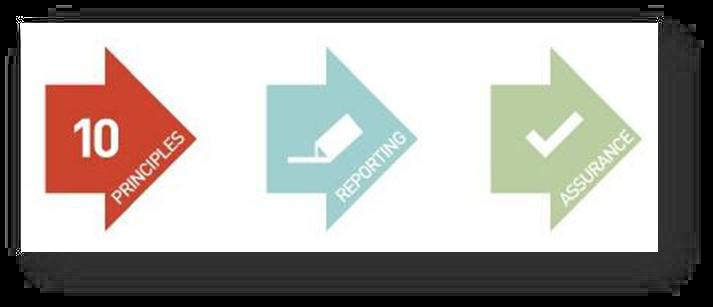 ICMM-SDF
Un ensemble de 10 principes et l'engagement correspondant des sociétés affiliées envers leur mise en œuvre

L'engagement à rendre compte des progrès accomplis au regard de la mise en œuvre des principes conformes aux GRI4 ( RSEE)
 
(3)  L'engagement pris à l'égard de tiers que les 	membres présenteront des rapports- 	SYSTÈME D’ASSURANCE
32
©Michel A. Bouchard 2013
CANADA
Mining Association of Canada
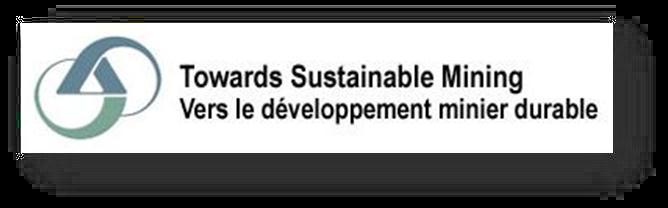 33
©Michel A. Bouchard 2013
AUSTRALIE
Mining Council of Australia
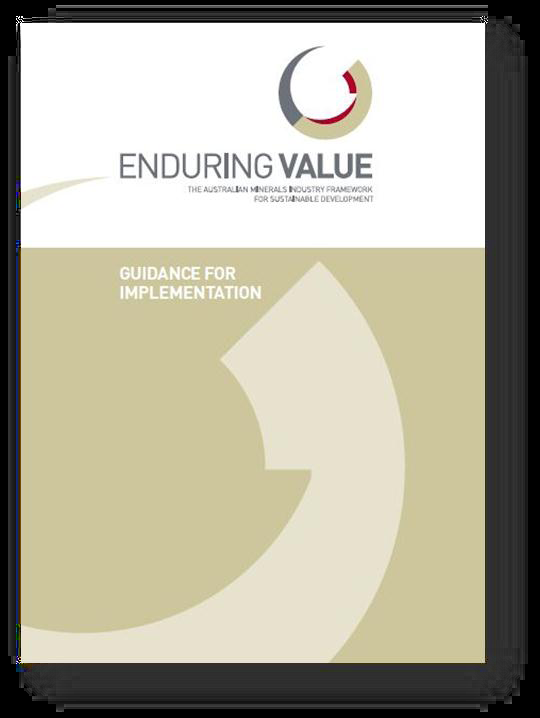 34
©Michel A. Bouchard 2013
Le cumul des processus et moyens se traduit-il par une somme DES ACCEPTABILITÉS?
35
©Michel A. Bouchard 2013
COMMAND AND CONTROL
PRESSURE AND INCENTIVE
ACCEPTABILITÉ 
RÉGLEMENTAIRE
ACCEPTABILITÉ 
SOCIÉTALE
« CERTIFICATION »  DE TRANSPARENCE ET  DE DÉVELOPPEMENT DURABLE; ENTENTES HORS CADRE ET SYSTÈME DE MANAGEMENT NORMATIFS, CSR, etc.
AUTORISATION
ÉVALUATION ENVIRONNEMENTALE ET SOCIALE
36
©Michel A. Bouchard 2013
CONSTATS

L’autorisation réglementaire ( via l’évaluation environnementale et la consultation publique statutaire) ne confère pas entièrement une « license sociale » ( e.g. au Québec: le projet rabaska, mine Arnaud)

La conformité à des normes de développement durable sectoriels ou générales ou la conformité à des normes certifiables de management environnemental ne confèrent pas entièrement une « license sociale »  ( e.g. en RDC, le projet tenke fukurume de freeport mining)
37
©Michel A. Bouchard 2015
LA « LICENSE SOCIALE » SE SITUE QUELQUE PART
 ENTRE LES DEUX MAIS DAVANTAGE DU CÔTÉ 
« PRESSURE & INCENTIVE »
ACCEPTABILITÉ 
RÉGLEMENTAIRE
ACCEPTABILITÉ 
SOCIÉTALE
CERTIFICATION DÉVELOPPEMENT DURABLE
AUTORISATION
LICENSE SOCIALE
ÉVALUATION ENVIRONNEMENTALE ET SOCIALE ET CONSULTATION PUBLIQUE
STATUTAIRE
38
©Michel A. Bouchard 2013
LA « LICENSE
SOCIALE »
39
©Michel A. Bouchard 2013
« License sociale »
« social license to operate »

En 1953, Howard Bowen avance le concept de responsabilité sociale des entreprises (RSE) consigné dans l’ouvrage « Social Responsibilities of the Businessman ». 

L’expression  LICENSE SOCIALE appliquée au secteur minier est née en 1997 à l’occasion d’un séminaire de la banque mondiale sur les industries extractives et les relations communautaires à Quito. ( on l’attribue au pdg de placer dome)

Se situe quelque part entre l’auto-gouvernance de développement durable et l’acceptabilité réglementaire formelle ( Évaluation environnementale et sociale)
40
©Michel A. Bouchard 2013
Quelques définitions

Selon la Banque Mondiale:
« acquiring free, prior and informed consent (FPIC) from indigenous peoples, and local communities through mutual agreements »

De façon plus générale:
« The social license to operate is the level of acceptance or approval continually granted to an organisations’ operations or project by the local community and other stakeholders » ( Boutilier, 2005)
41
©Michel A. Bouchard 2013
Les outils de base pour établir des relations entre les projets miniers et les communautés sont entre autres:

	1)Le respect et l'inclusion2) la Transparence et l’honnêteté3) la Volonté d'écoute et l'empathie4) la production de réponses rapides et l’accomplissement achevé des engagements5) la prise en compte des Intérêts mutuels6) la démonstration que l’entreprise obéit à des règles et pose des actions fondées sur des principes clairement énoncés

(mofidifé de Thompson et Boutilier, 2011)
42
©Michel A. Bouchard 2013
Quelques composantes (Thomson and boutilier 2011)


Légitimité: ouverture, pro-activité, volonté de chercher les autorisations réglementaires, inclusion, écoute	
Crédibilité; transparence et honnêteté, réponses rapides; recherche d’intérêts mutuels, règles et actions fondées sur des principes
Fiabilité; transparence, respect des engagements (promesses), flexibilité, règles et actions fondées sur des principes

Quelques exigences ( Conseil Patronal de l’Environnement du Québec, 2012)
transparence-intégrité-écoute
43
©Michel A. Bouchard 2013
Quelques aspects, dimensions ou facteurs

Il peut y avoir différents degrés « d’acceptabilité »
L’acceptabilité et ses composantes se construisent
La « License sociale » n’est pas permanente; il s’agit d’un processus dynamique dont le maintien requiert des efforts spécifiques
La License doit être inclusive et comporter des Dimensions multi communautaires ( multi ethniques)
La question d’échelles est critique et doit être clarifiée en partie avec l’autorité réglementaire
Il peut y avoir des distorsions du processus
44
©Michel A. Bouchard 2013
LE DEGRÉ
0%
50%
OPPOSITION
ACCEPTATION
CONSTRUCTION DE L’ACCEPTABILITÉ
MAINTIEN DE L’ACCEPTABILITÉ
45
©Michel A. Bouchard 2013
LA CONSTRUCTION
LÉGITIMITÉ
0%
50%
CONFIANCE
TEMPS/ÉTAPES
CRÉDIBILITÉ
OPPOSITION
ACCEPTATION
46
©Michel A. Bouchard 2013
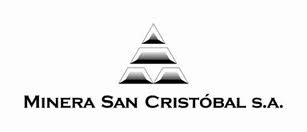 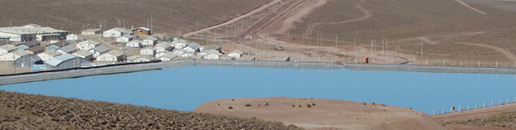 LE CARACTÈRE 
DYNAMIQUE
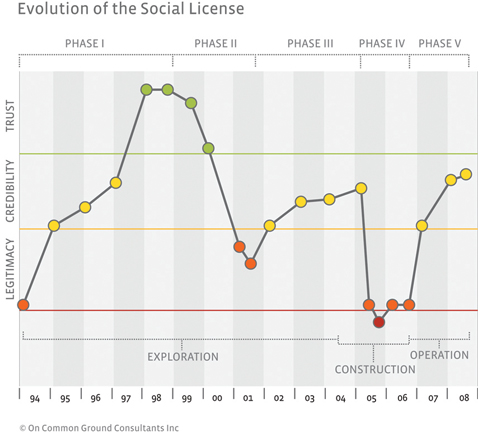 exemple de psycho
Boom and Bust
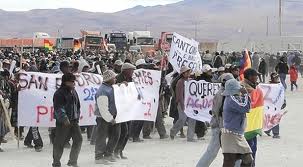 47
©Michel A. Bouchard 2013
L’INCLUSIVITÉ MULTICOMMUNAUTAIRE
GROUPE COMMUNAUTAIRE
A
GROUPE COMMUNAUTAIRE
B
0%
50%
OPPOSITION
OPPOSITION
ACCEPTATION
CONSTRUCTION DE L’ACCEPTABILITÉ
48
©Michel A. Bouchard 2013
LA QUESTION D’ÉCHELLE
Possiblement source de conflits
INTERNATIONALE
NATIONALE
RÉGIONALE
LOCALE
ACCEPTABLITÉ
49
©Michel A. Bouchard 2013
LES ÉCUEILS ET LES DISTORSIONS


La « License sociale » peut devenir un levier de négociation
La License ( en particulier les pda/iba) devient un outil de pression pour l’autorisation réglementaire
Iniquité inversée- droit de veto aux populations locales versus les intérêts de l’état ou de groupes régionaux
Iniquités interculturelles ou intercommunautaires
50
©Michel A. Bouchard 2013
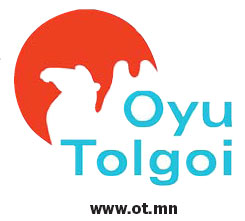 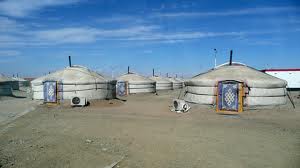 Mongolie ( Désert de Gobi, Mongolie)
Turquoise Hill Resources ( Rio Tinto)
Cu-Au-Ag ; Investissement total 13 G$
Revendications (nouvelles) de groupes locaux de nomades (2012)
S’agit-il de « pressions sociales » pour renégocier le partenariat État/Entreprise?
51
©Michel A. Bouchard 2013
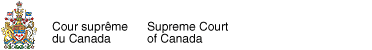 Nation haïda c. Colombie-Britannique (Ministre des Forêts), [2004] 3 R.C.S. 511,
2004 CSC 73
Ce processus ne donne pas aux groupes autochtones un droit de veto sur les mesures susceptibles d’être prises à l’égard des terres en cause en attendant que la revendication soit établie de façon définitive. Le « consentement » dont il est question dans Delgamuukw n’est nécessaire que lorsque les droits invoqués ont été établis, et même là pas dans tous les cas. Ce qu’il faut au contraire, c’est plutôt un processus de mise en balance des intérêts, de concessions mutuelles.
La Cour Suprême a reconnu que l’obligation de consulter ne confère
Pas un droit de veto au groupe consulté
52
©Michel A. Bouchard 2013
En conclusion

1-LE CONCEPT EST INCONTOURNABLE CAR IL SE TRADUIT PAR DES IMPÉRATIFS PRAGMATIQUES

2- IL FAUT EN ÉVITER LES ÉCUEILS
	. LEVIER DE NÉGOCIATION
	.OUTIL PARALLÈLE ET NON COORDONNÉ AVEC 			L’AUTORISATION RÉGLEMENTAIRE
	.INIQUITÉS INVERSÉES ( VETO DES 					POPULATIONS LOCALES)
	. INIQUITÉS INTERCULTURELLES OU 					INTERCOMMUNAUTAIRES
53
©Michel A. Bouchard 2013
En conclusion

3- IL FAUT EN OPTIMISER LES AVANTAGES
		.INSERTION HARMONIEUSE
		.OPÉRABILITÉ
		.DÉVELOPPEMENT CIBLÉ

4. DANS TOUS LES CAS, ÉVITER QUE L’ENTREPRISE NE SE SUBSTITUE À L’ÉTAT
54
©Michel A. Bouchard 2013
Références

Thomson, I and Boutilier, R G, 2011. Social license to operate, in SME Mining Engineering Handbook (ed: P Darling), pp. 1779-1796 (Society for Mining, Metallurgy and Exploration: Littleton, CO). 

Conseil patronal de l’environnement du Québec 2012. «Guide des bonnes pratiques afin de favoriser l’acceptabilité sociale des projets». 68 pages, www.cpeq.org
55
©Michel A. Bouchard 2013
Merci
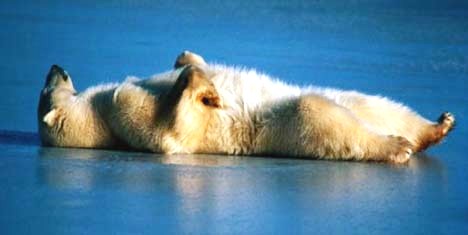 56
©Michel A. Bouchard 2013